Pandeemia ja informatsioon Kuressaare Haigla kogemusEdward LaaneELAK 16.02.2024
Kriisi lahendamineAlgus: 4-8 märts 2020
Kuressaare Haigla
Saaremaa Vald
27.02 Eesti 1.-ne COVID-19
08.03 Kutse kohtumiseks
10.03 I kohtumine
11.03 2 juhtumit Saaremaal
11.03 Erakorraline istung
12.03 Kriisikomisjon
14.03 Ettepanek valitsusele
19.03 Kohtumised 1x päevas
25.04 Esimene vaba päev
18.05 Viimane koosolek
29.01 apteegile IKV varu
11.03 Kriisikoosolek
12.03 COVID-19 juhtrühm
12.03 Sorteerimisosakond
25.03 COVID I
27.03 COVID II
30.03 Pneumoonia juhis
01.04. COVID IV
02.04. Sõjaväehaigla
09.04 Staabi ravijuhis
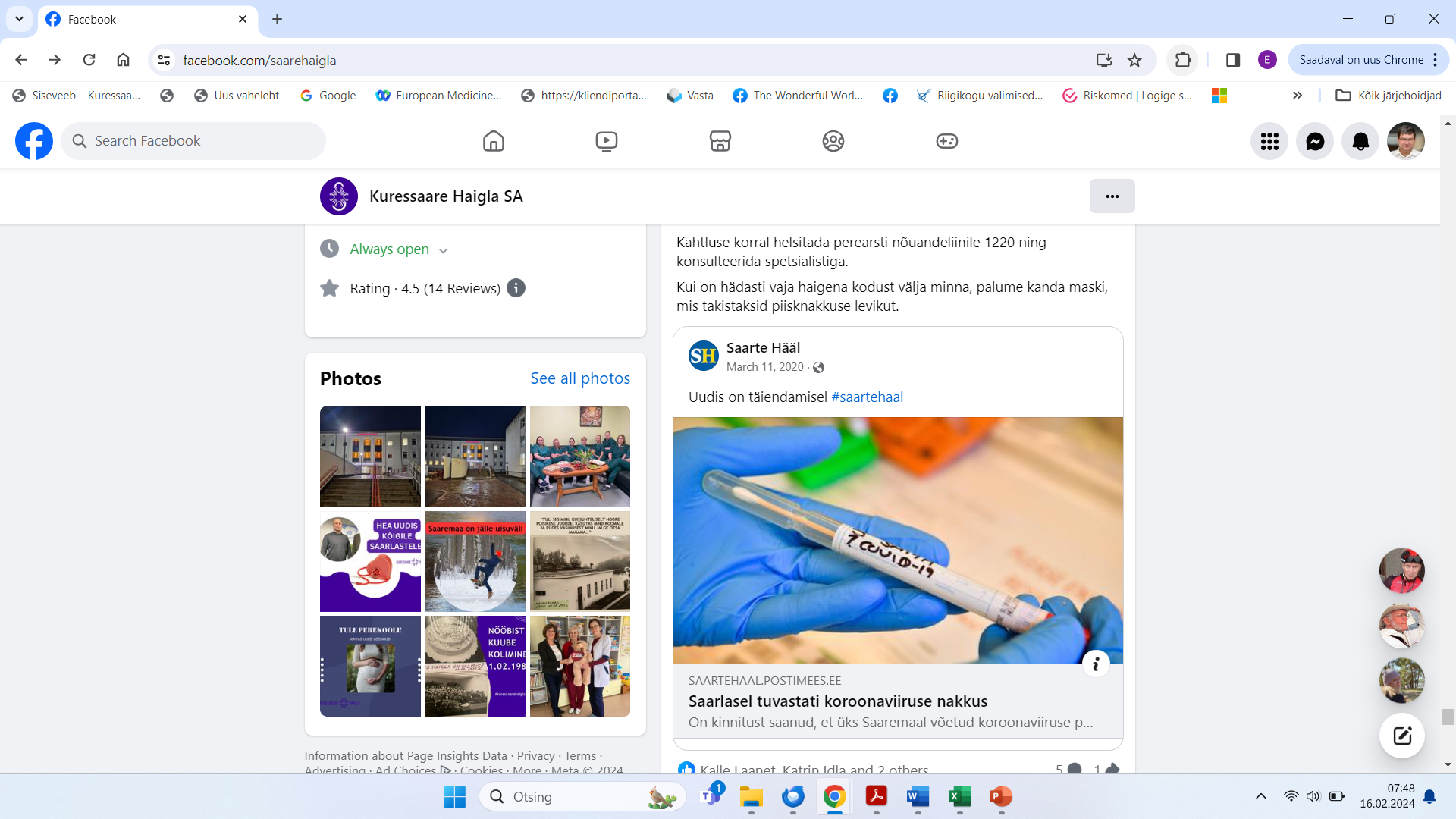 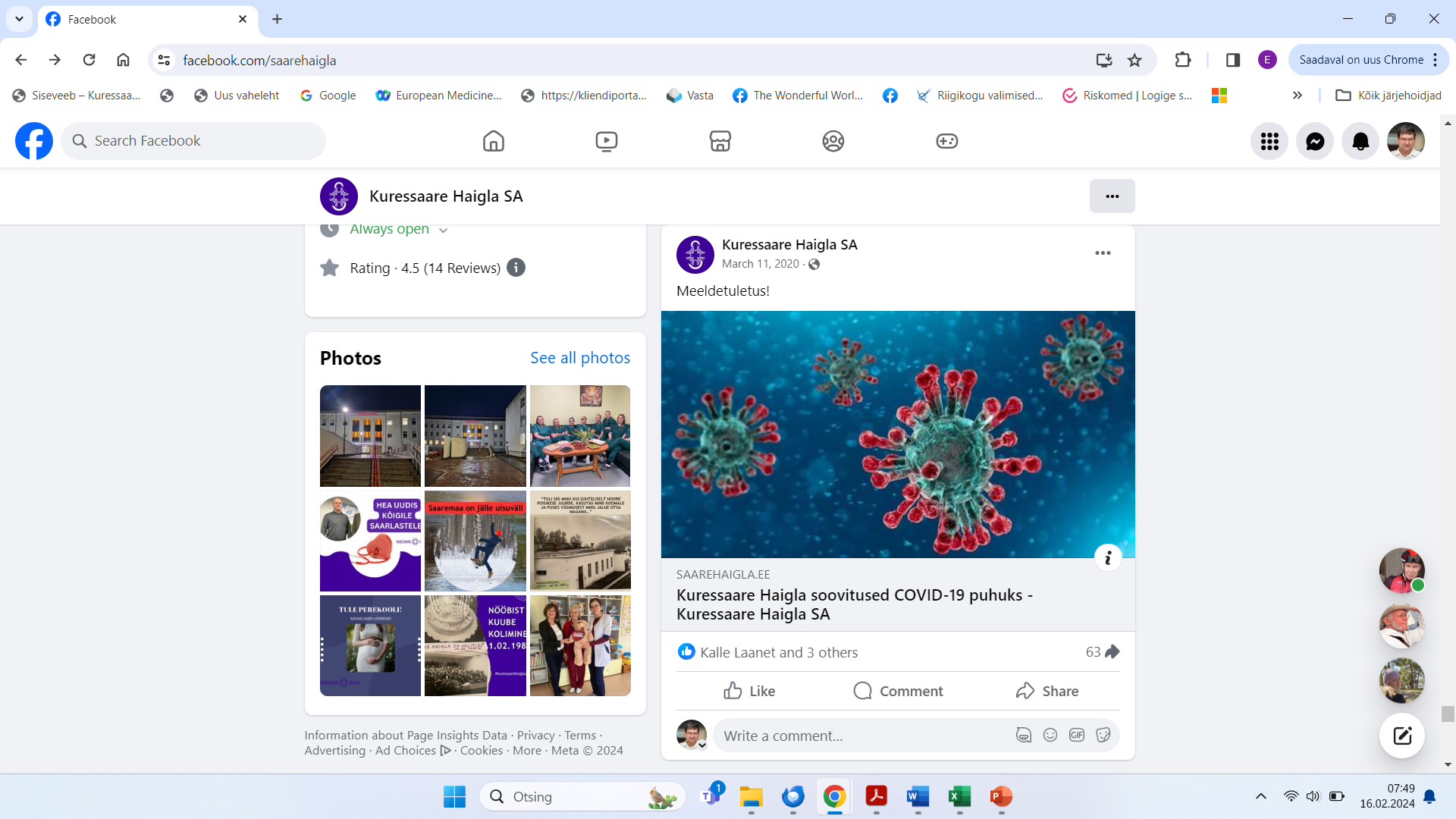 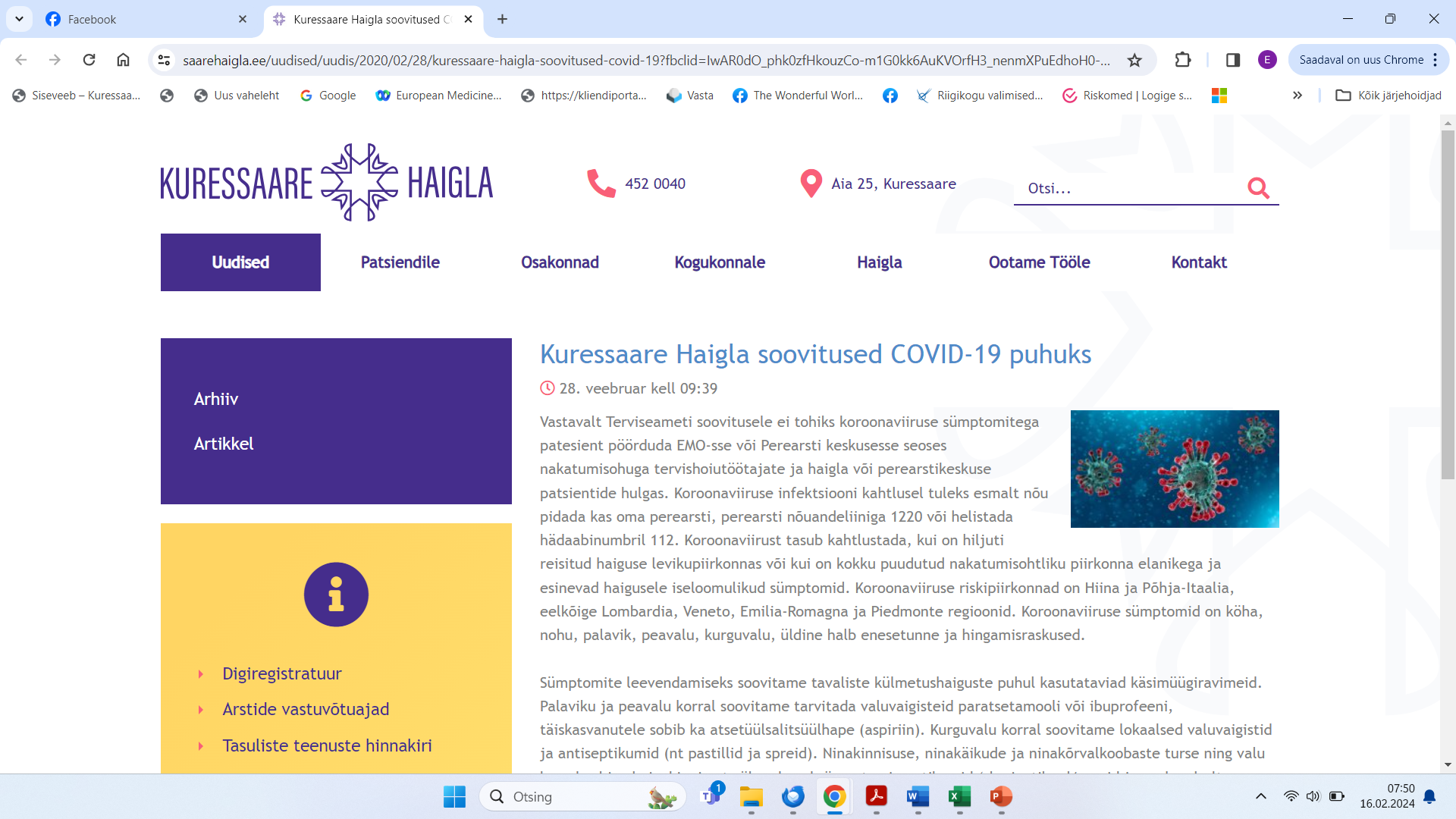 Informatsiooni jagamine
Kollegiaalne
Isiklik
Mitmel tasemel korraga
Haigla sisene
Haiglate vahel
Omavalitsus
Riik
Meedia
Kogukond
Kommunkatsioon
Õigeagne
Kiire
Asjakohane
Arusaadav lugejale
Sage
Kaasav ja aitav
Positiivne sõnum
Tõene
Mitte kunagi hirmutav!
NB! KRIISE SAAB KÕIGE PAREMINI LAHENDADA KOHAPEALTÄNAN!
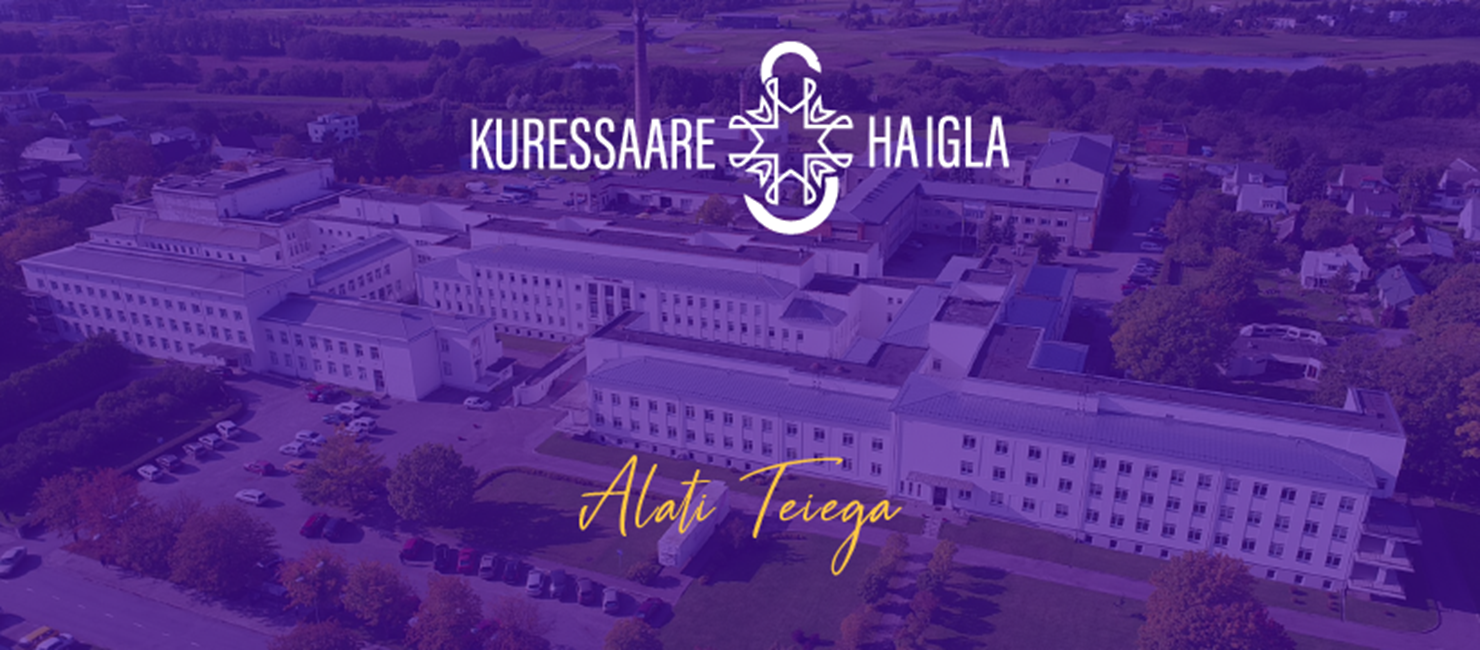